Урок литературного чтения
МБОУ «Урвановская СОШ»
с.Урваново
2, 3   классы  2014 год
Учитель: Сарычева Н.А..
Игра «Суета»
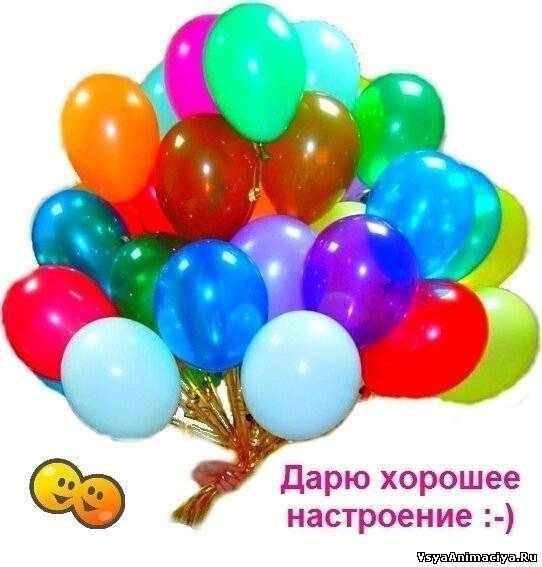 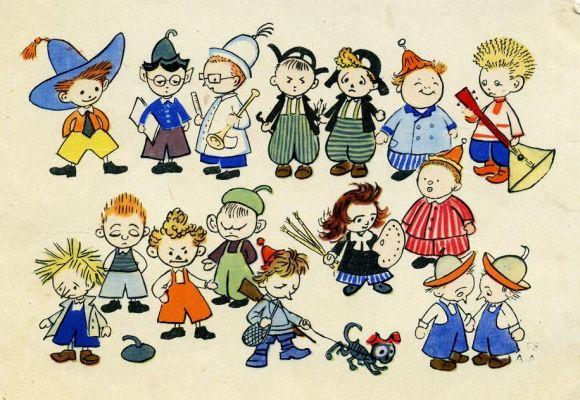 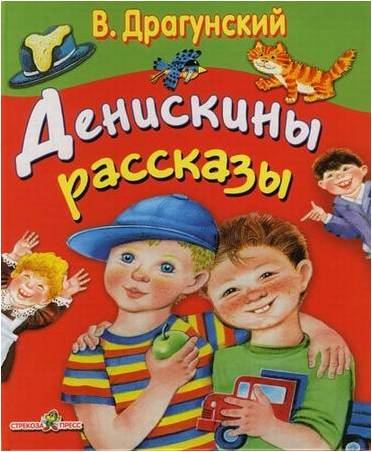 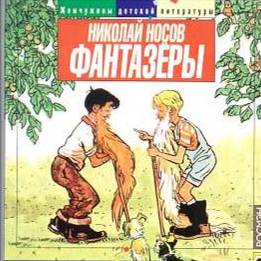 Николай Николаевич Носов
1908 – 1976 
Детский прозаик
Украина
Киев
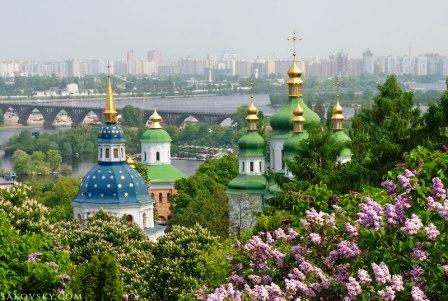 Дом семьи  Носовых
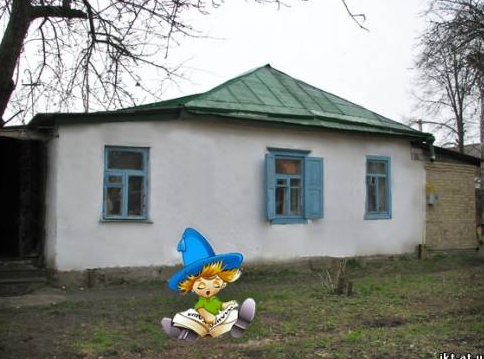 Детство Носова прошло в посёлке Ирпень, недалеко от Киева.
СЕМЬЯ
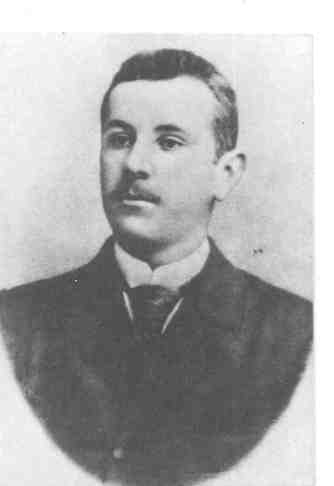 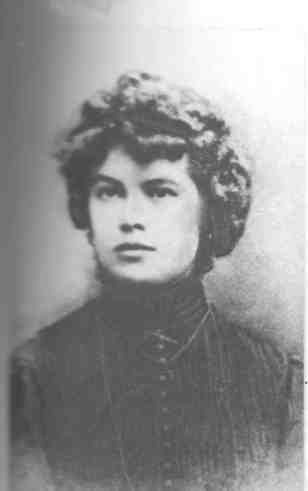 Папа – Николай Петрович, актёр.

Мама – Варвара Петровна,
домохозяйка.
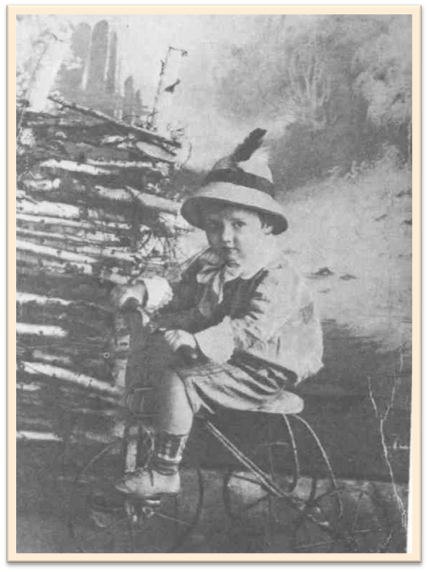 Николай Носов рос одаренным мальчиком.   Увлекался музыкой, театром, сочинительством, шахматами, фотографией.
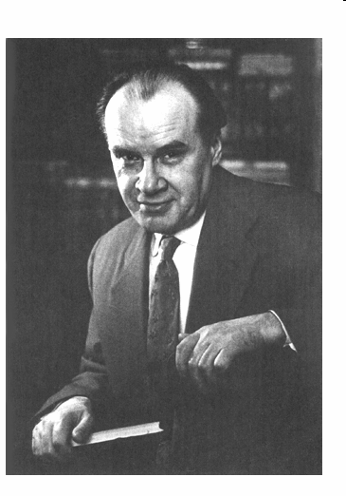 В годы войны создавал  фильмы для военных, награждён орденом Красной Звезды.
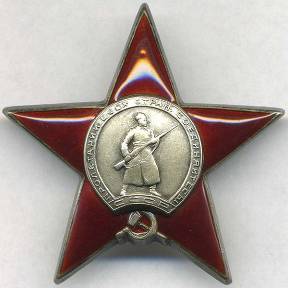 Профессиональным писателем он стал не сразу.
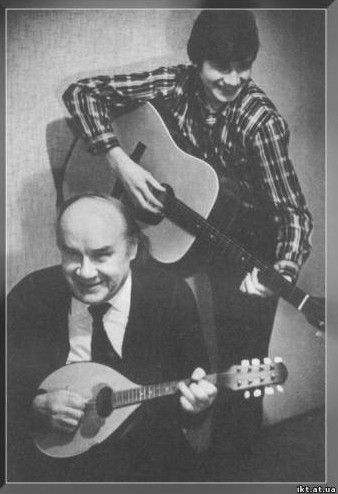 Творчество
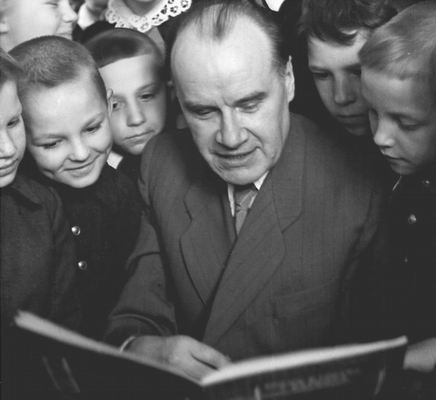 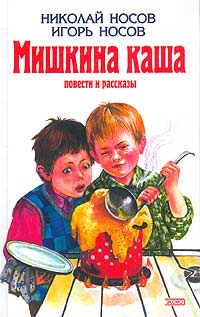 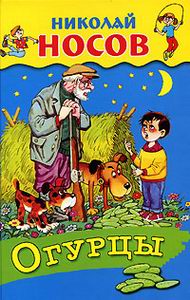 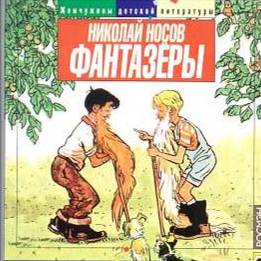 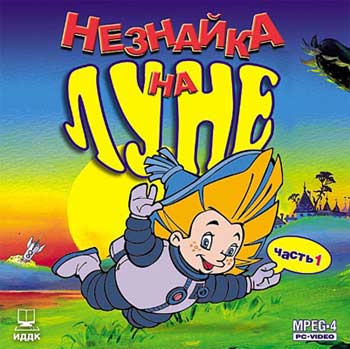 Виктор Юзефович Драгунский
1913 —  1972
 
русский советский писатель, автор рассказов для детей.
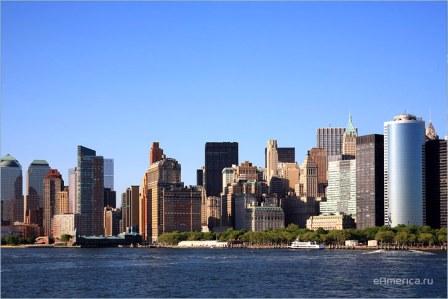 Америка.Нью - Йорк
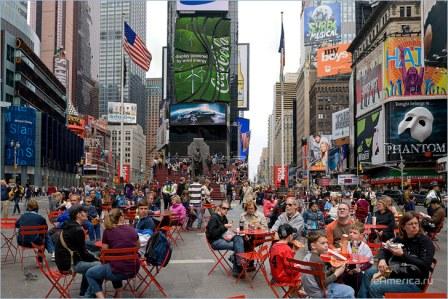 СЕМЬЯ
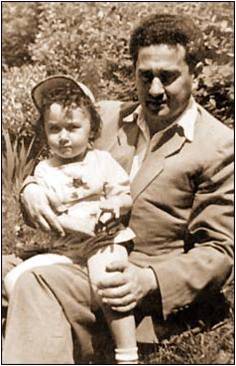 Творчество
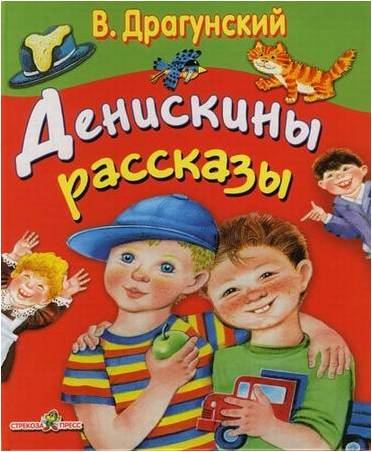 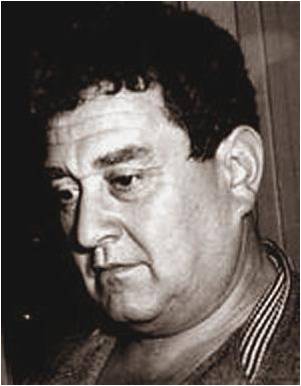 Героем его произведений стал младший сын Дениска.
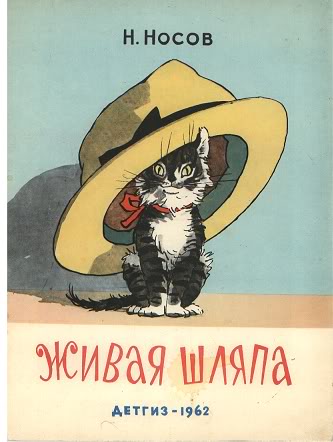 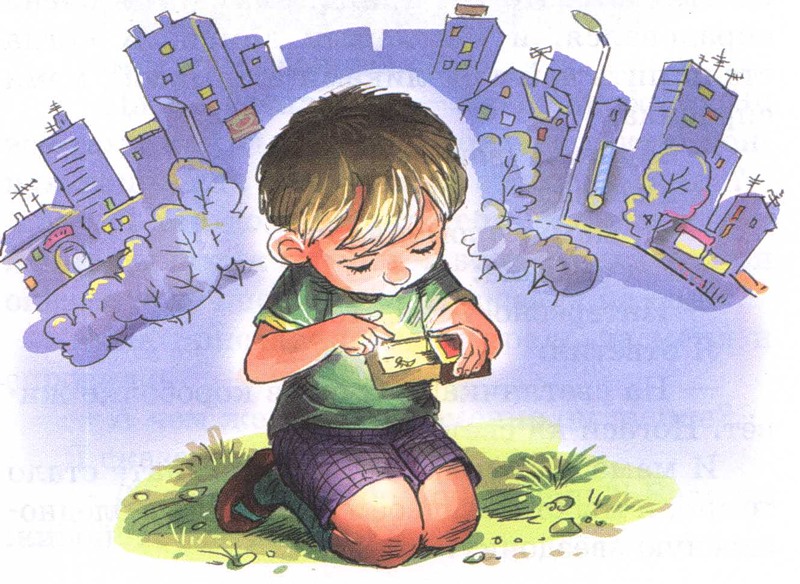 В.Драгунский












ОН ЖИВОЙ И СВЕТИТСЯ
Дерево предсказаний
?
?
2 класс
3 класс
Шляпу кто-то  двигал  за леску
В коробочке был маленький фонарик
Ребята будут громко кричать, чтобы испугать шляпу
А, возможно, блестящий камушек
Игра «Да-нетка»
Да -  
Нет -
пропусти
Игра «Да-нет-ка»
ДОМАШНЕЕ ЗАДАНИЕ
2 класс
 Научиться читать рассказ по ролям.
3 класс
Научиться читать рассказ по ролям 
или  
подготовить сообщение о «загадочной звездочке» - светлячке
СПАСИБО
 ЗА РАБОТУ
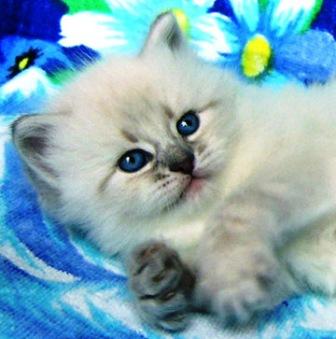